Student Inclusion in Their IEPs
Transition Network Facilitators:
Margie Blackmore, Kriss Rita, Lon Thornburg
Outcomes
As a part of today’s session, participants will:
Identify options for authentically including students in their IEP process
Leave here with tools to implement inclusion
[Speaker Notes: Kriss]
Why should we include students in their IEP process?
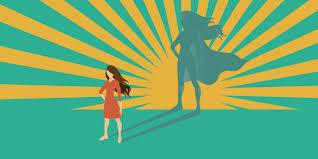 [Speaker Notes: Kriss facilitate: Margie scribe]
What are the Challenges of Including Students in Their IEP?
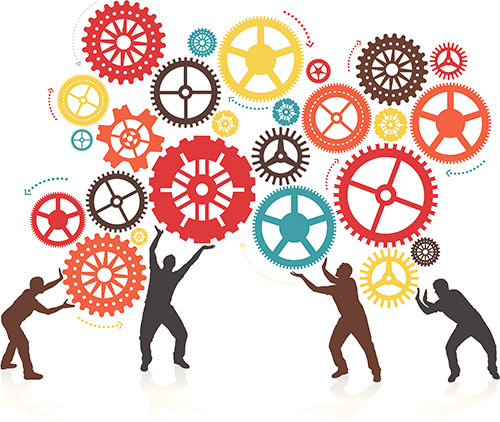 [Speaker Notes: Kriss facilitate: Marie scribe
Bring chart paper and markers too!
Student intimidated by adults at round table
Students struggles with Communication and Attentiveness
Student and family reluctance
TIme investment-Draw out chart paper triangle
Check our Expectation
Student intimidated by round table of adults
Students’ struggles with communication, attentiveness
Student reluctance
Family members reluctance
Time investment
Check our expectation]
What’s working?
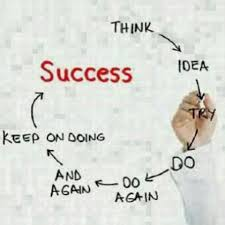 [Speaker Notes: Kriss facilitate: Lizzie scribe
Self-determination
Student by in
Students need to know their goals to reach their goals
Learning Advocacy
Raises our expectations]
Top 10 ways to include students in thier IEPs
[Speaker Notes: Kriss]
10. Invitation
Invite Student to the IEP
Student involved in sending invitations
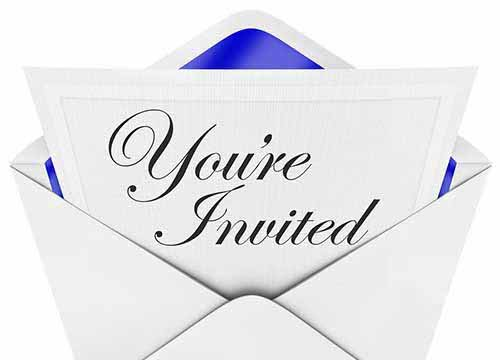 [Speaker Notes: Margie Student Invitation to IEP 
Evite
Email
Design own flyer]
9. Use Augmentative Communication
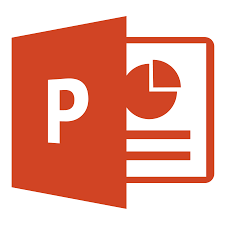 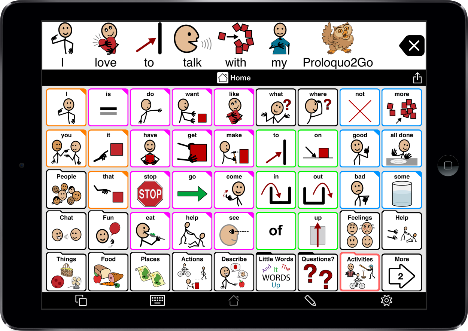 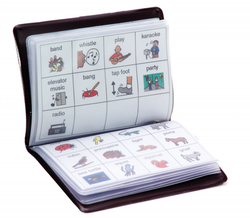 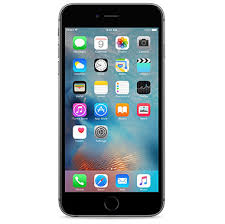 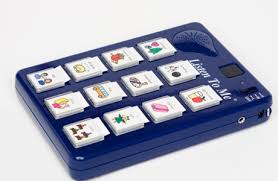 [Speaker Notes: Margie: Use aug-com device just for introductions of team to family (minimal way to include student)
Student leads one portion with aug-com device (pre-programmed)
Strengths, person centered plan, slide with use of switch]
8. Use a script
Create script collaboratively with student
Pre-teach and practice ahead of time
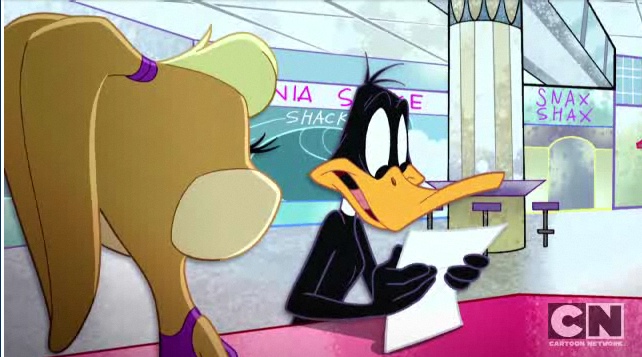 [Speaker Notes: Margie: share reference handouts]
7. Student Map for Creating Goals
https://www.hdesd.org/?s=sue+
[Speaker Notes: Margie-Sue video, student map handout 
Share links for downloadable Transition Toolkit]
Links:
Sue Hayes Student Map HDESD:
https://www.youtube.com/watch?v=bUbF_BjU5tc

Transition Toolkit TBI:
http://media.cbirt.org/uploads/2012/10/Transition_Toolkit_October_2012.pdf
6. Collaboration in the draft IEP
Student meets with Special Education teacher ahead of time to assist in draft version of IEP
Student and teacher agree to collaboratively lead a portion of the meeting
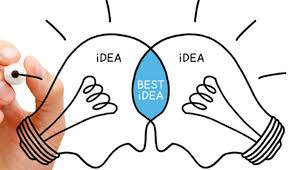 [Speaker Notes: Kriss: Choose one part of the IEP they can feel comfortable collaborating on with you and possibly even leading at the IEP meeting. Accommodations page!]
5. Disability Disclosure Tool
http://www.ncwd-youth.info/411-on-disability-disclosure
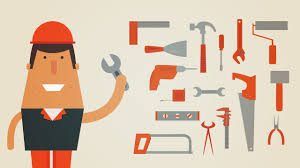 [Speaker Notes: Kriss: share disability 411 tools (bring one 411 to hand out as prize)
Have 411 page open]
4. Student Generated SMART Goals
Smart goal templates:
http://www.timvandevall.com/templates/free-smart-goals-template-pdf/
Ipad app: Stretch and Smart Goals: https://itunes.apple.com/us/app/stretch-smart-goals-scientifically/id1104796231?mt=8
[Speaker Notes: Kriss: shows students how to interpret our sometimes confusing way of writing goals]
3. Use PowerPoint
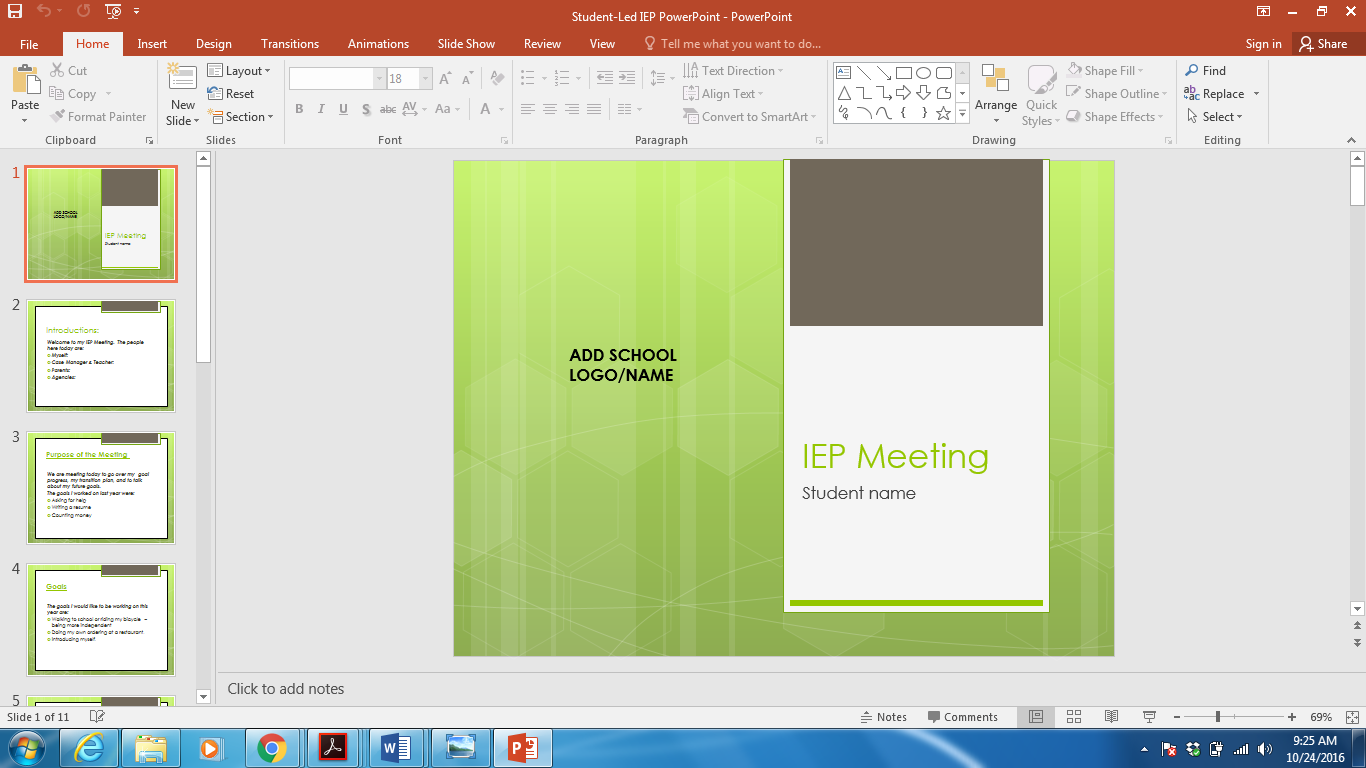 [Speaker Notes: Kriss
Put in Folder
Teach EA to do this
Pair students who have done this with newbies]
2. Use video
Zach https://www.youtube.com/watch?v=Vrz29n8kG_0
Sarah https://www.youtube.com/watch?v=KRhcmx7OXgU
Heather https://www.youtube.com/watch?v=ZlWJILRTNzA
Nathan https://www.youtube.com/watch?v=cUymffXTDBc
[Speaker Notes: Kriss add movie trailer program and sample]
And the number one way to include students in their IEPs is...
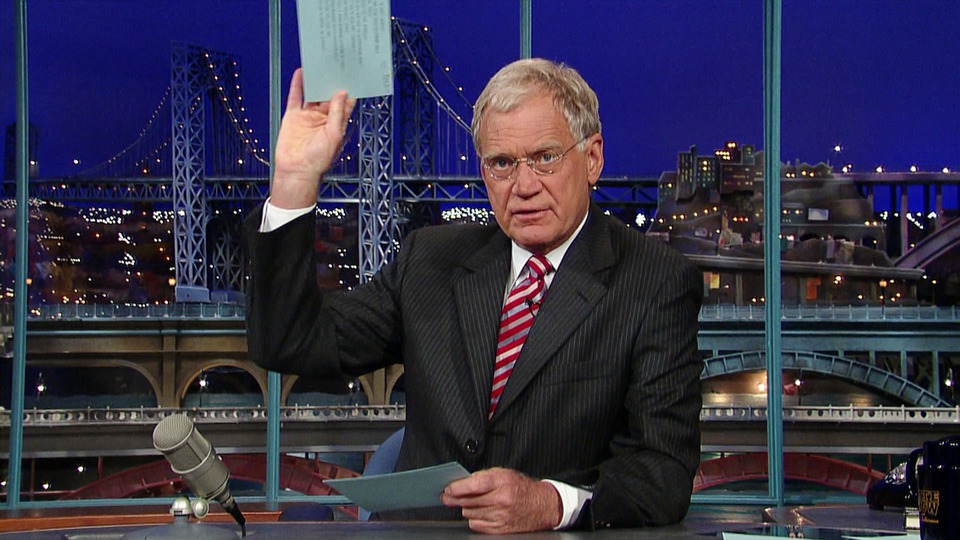 1. One-page profiles
FACT One-Page Profiles: http://factoregon.org/resources/person-centered-plan-samples/
Me Profiles: https://miprofile.ca/profile/5821
http://www.sheffkids.co.uk/adultssite/pages/onepageprofilestemplates.html
[Speaker Notes: Margie and Kriss]
Pair and Share
Turn to your neighbor and discuss one tool you will start using in the next month…
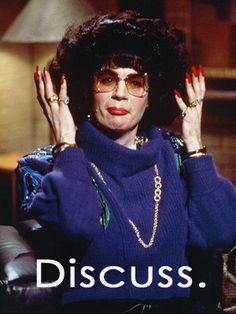 Questions??Please complete evaluationsThank You!
Contact: 
Margie Blackmore
marguerite.blackmore@hdesd.org
(541) 693-5717
Kriss Rita         
krita@clackesd.org
(503) 347-3451
Lon Thornburg lon.Thornburg@imesd.k12.or.us
(541) 966-3162